Föräldramöte F14
2022-09-22
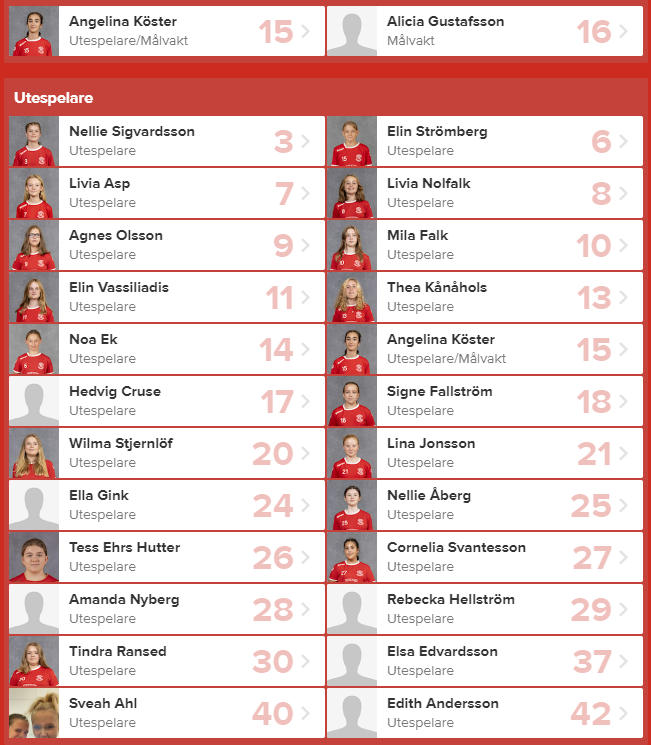 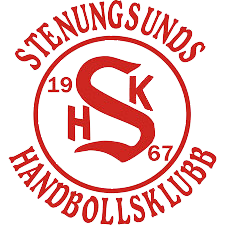 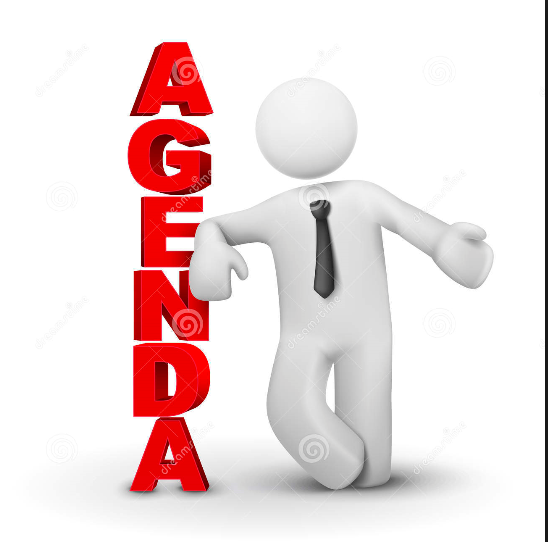 Laget F14
Regler & Snap
Mål 2022/2023
Inför Träning, Match & Cup
Träning
Seriespel
USM
Spelarutbildning Handbollsförbundet Väst
Cuper
Frågor från ledarna
Laget.se 
Sponsring 
Aktivitetschema & lagkassa
Frågor & Reflektioner
F14 laget
Totalt 25 st spelare 
Ledare:
	Robert Ransed 
	Jonas Hellström
	Henrik Nolfalk 
	Moa Sigvardsson
	
Samtliga ledare har ansvar att vara uppmärksamma att hålla koll på teamkänslan!

Föräldrarepresentanter:
		Henrik Nolfalk (Admin)
		Martina Strömberg (Admin & Kassör)
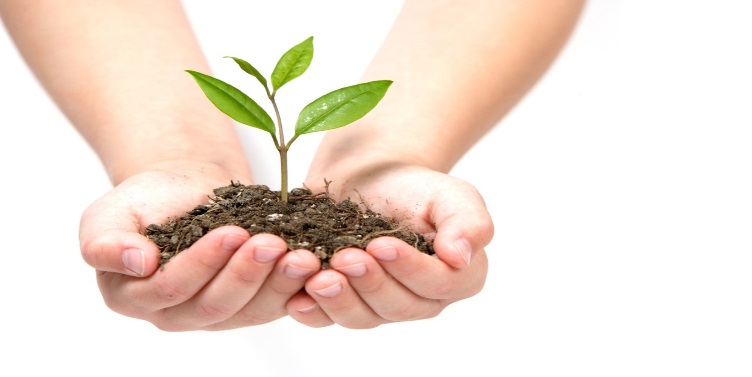 Regler & Snapchat
Snapchat

Alla i laget får delta
Inget tvång att delta
Ledarna deltar på snapchat för att säkerställa ”sund” dialog


Övrigt
All info sker via Laget.se
* Laget finns med på Instagram, Moa admin
Regler
När ledarna pratar skall alla vara tysta och lyssna inget studsande med bollar
Laget är ett glatt gäng där alla är kompisar med alla
Ingen får säga/visa något negativt till någon annan – alla gör så gott dom kan
Det skall vara roligt
Inget godis eller läsk under match/cup 
(ok vid övernattning enligt beslut från ledare)
Inga energidrycker varken på träning eller match
Alla spelare står för egen boll
Spelarna ansvarar för sitt egna matchställ under säsongen
Telefonförbud i omklädningsrum
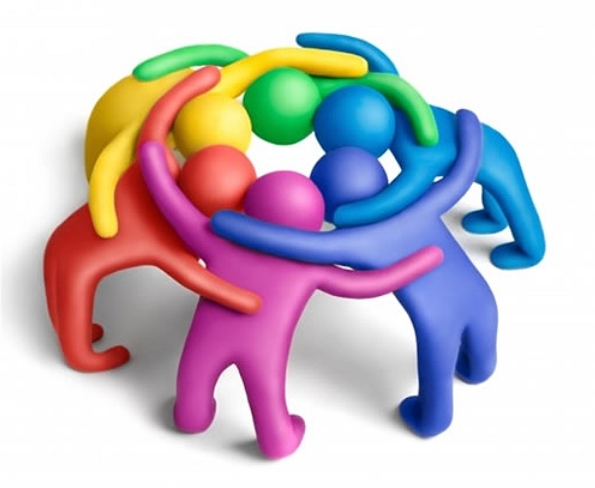 Mål 2022/23
Teori kompletterat med teknik 
Försvar: laget skall känna trygghet med alla system 3-3, 3-2-1, 6-0, 5-1, sned 5-1 och kunna växla mellan dessa under match
Anfall: Kontring, Starter, skapa tryck
Individuell utveckling
Skott teknik
Skadeförebyggande träning (Axlar, knä, fötter, fallteknik)
Rörelsemönster Försvar – Anfall
Fokus progressiva övningar tex kantväxel, Mittväxel  Dubbel mittväxel
Spelförståelsen för alla positioner
Spänst – Löpteknik
Fortsättning med individuella spelarsamtal
Fortsatt utbyte med tränare
Samarbete F09
Inför Träning, Match & Cup
Vänligen svara på kallelser

Vid sena ändringar på kallelser:
		Inför träning, fram tom dagen innan ok med laget.se 
		Inför match på helgen, fram tom tisdag midnatt ok med laget.se 
		därefter

		 skicka SMS till Robert 076-621 08 37 använd inte laget.se

Detta för att vi skall ha möjlighet att lägga om träning samt låna in spelare inför match

Ombytta och klara 10 min innan träning
Extra uppvärmningar pga eventuella skador skall ske innan träning
Ok med rehab träning på våra träningar, stanna inte hemma
Inga örhängen, tuggumi, halsband & armband på träning/match, eventuell tejpning skall vara klar inför träning (hårspännen skall vara tejpade)
Bollar skall vara pumpade när träningen startar
Samling 1h innan match
Ledare har mobilväska som kan nyttjas om mobil finns med på träning/match
Önskemål att samtliga duschar efter träning & match (undantag Stora Höga måndagar)
Träning
Värden/Mål
Glädje
Respekt 
Trygghet
Kamratskap
Bli ett team
Alla skall bli sedda
En i laget
Träningen
HA ROLIGT
Lära sig handboll
Trygg med alla handbollsregler
Hög aktivitetsgrad (ingen väntan)
Mycket bollkontakt
Trygghet
Börja med basövning och bygga på allt efter som nivån ökar
Träningsupplägg
 Samling
Uppvärmning
Koordinationsövningar/Fys övningar
Blockindelning *
Samling

* Blockindelning: 
Innebär att vi under en period av 3-4 veckor kommer nöta vissa spelövningar indelat utefter tjejernas individuella färdigheter tex försvarsövning, K6 & M6 spel, skotteknik etc. 
Detta för att vi skall få bättre möjlighet att utveckla tjejernas individuella färdigheter samt att gemensamt utvecklas som ett lag. Efter perioden kommer både övningar samt indelningen att ändras
Seriespel
2 serier, nivå 2 & nivå 3
Fortsättning enligt förra säsongen:
lagindelning baserad på individuell utveckling
spelare kommer behöva dubbla matcher 
Tränings statistik kommer beaktas

Viktigt med ert stöd hemma att avdramatisera nivå-indelning

Vänligen meddela så fort som möjligt när ni vet att er dotter inte kan spela vissa helger, avvakta inte kallelsen. Spelschema finns i kalendern, prenumerera gärna på den.

Till borta matcher, grund att vi möts på plats hos borta laget. Ifall skjuts behövs löses detta vi kommunikation på laget.se
Seriespel
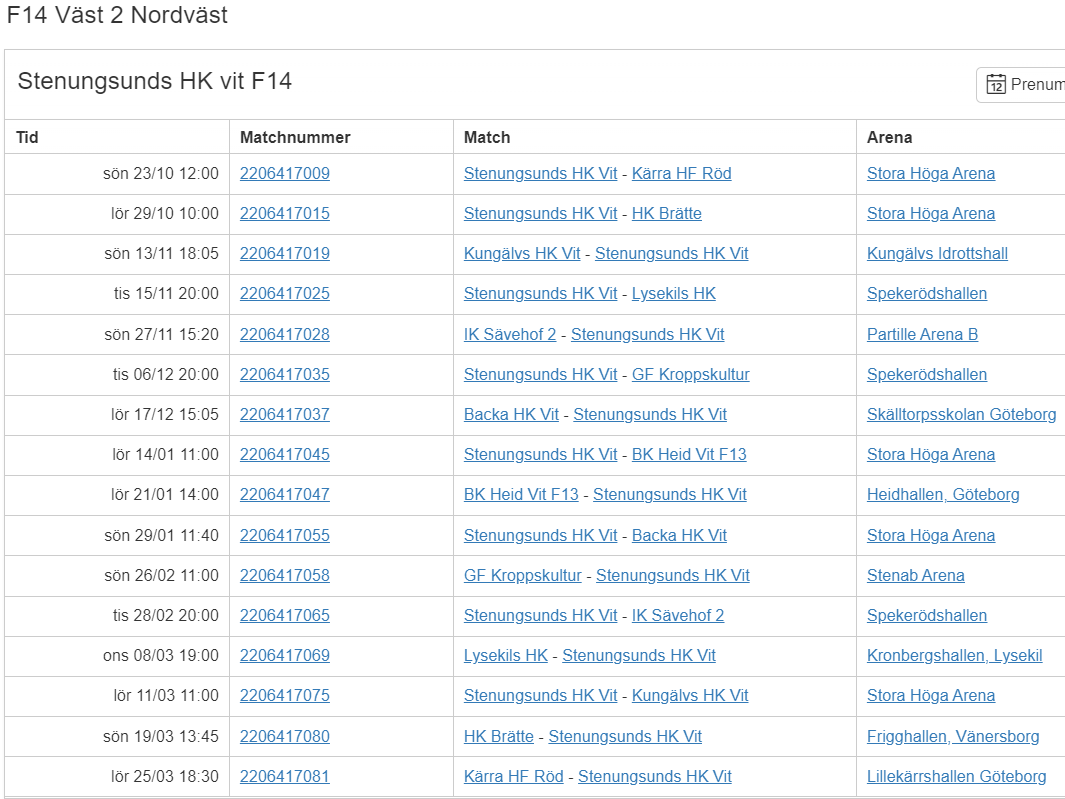 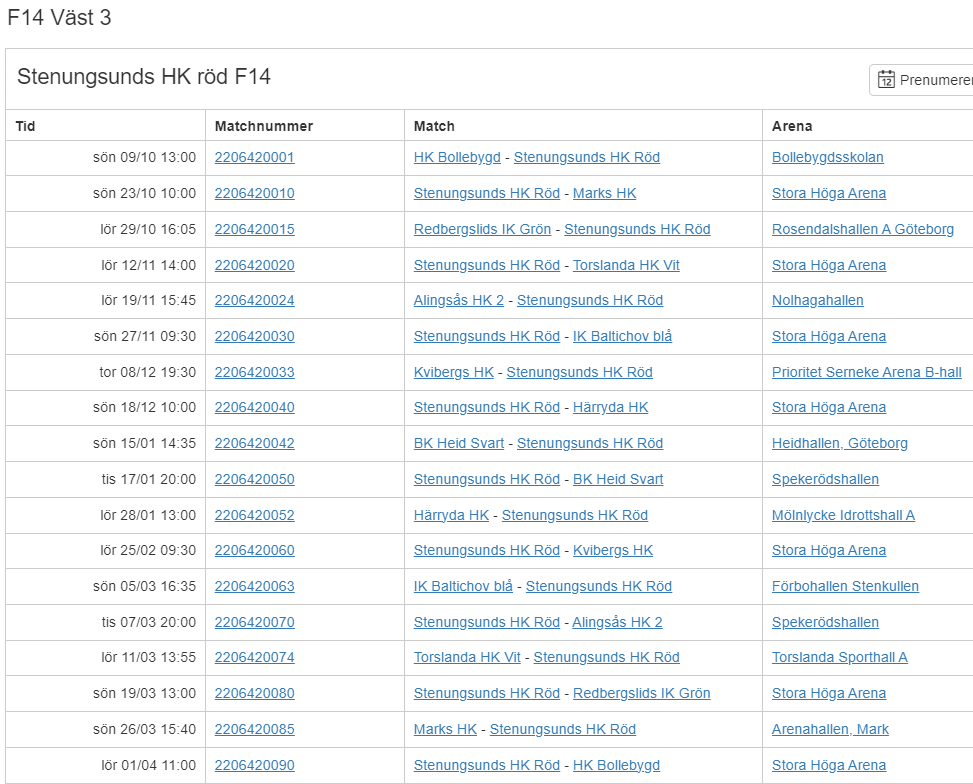 USM
Steg 1 i Skara
Ett lag
Intresseanmälan har gått ut
Tyvärr krock med Landskamp 16/10, vill ni sälja biljetten?
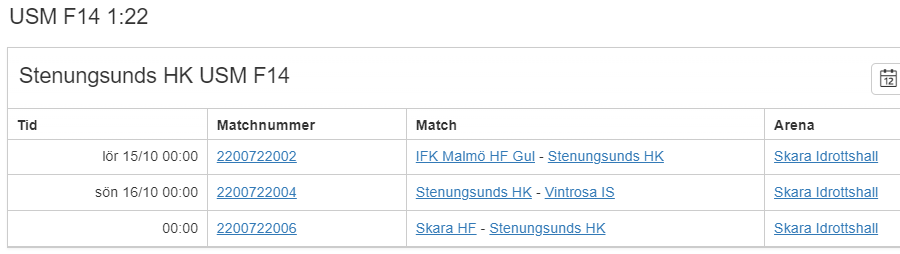 Biljetter till Landskampen
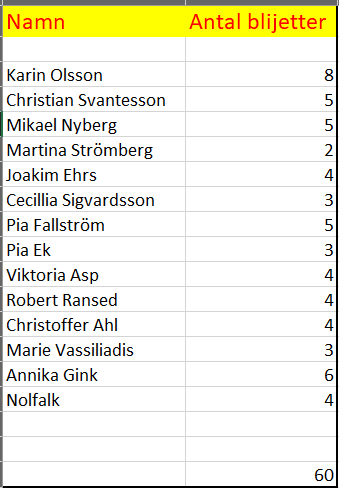 Spelarutbildning
2 oktober – tema 1
10 december - tema 2
29 januari - tema 3-4
4 mars - tema 5
2 april - tema 6

Anordnas av Handbollförbundet Väst

Anmälningstid har gått ut
Kanske
Japp
Cuper
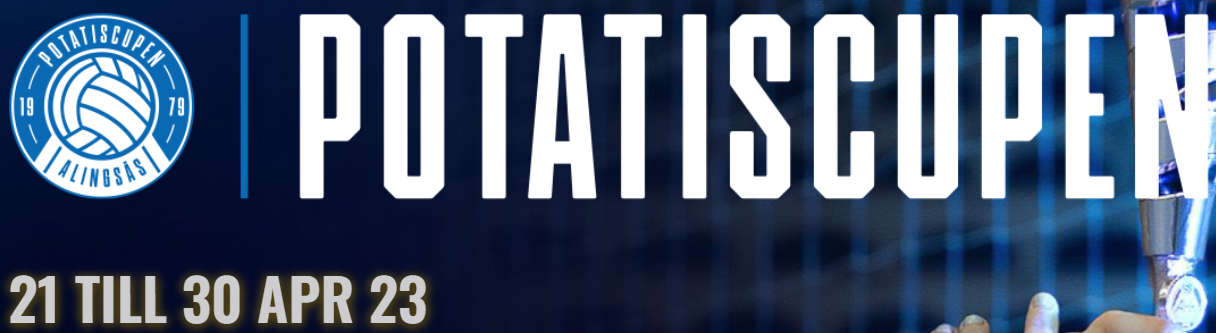 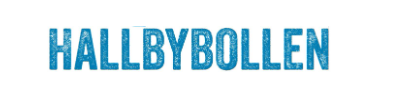 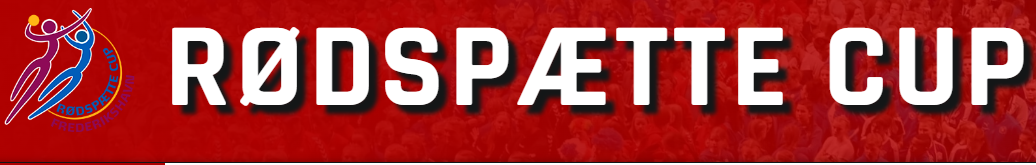 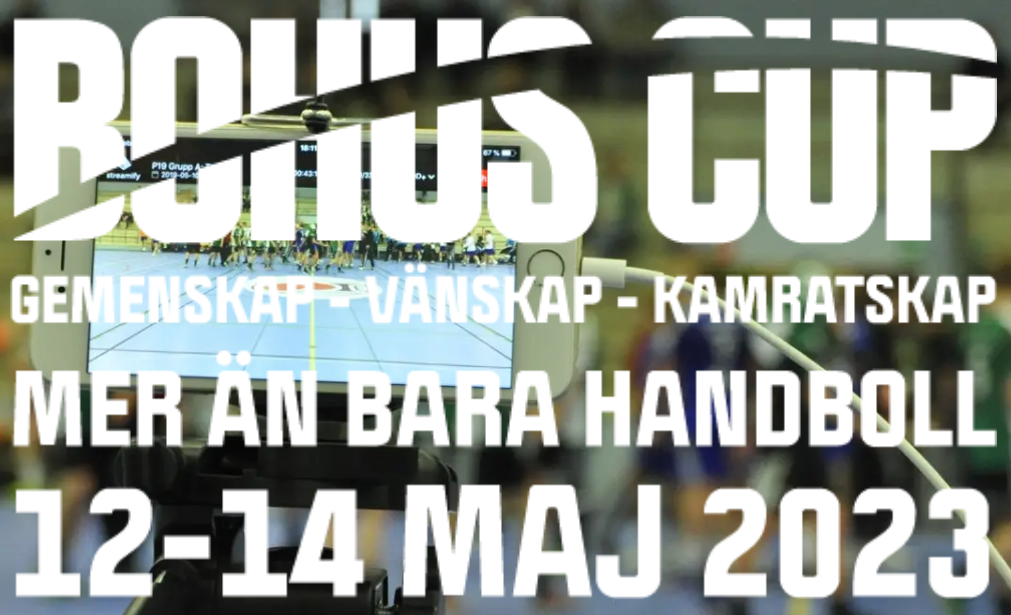 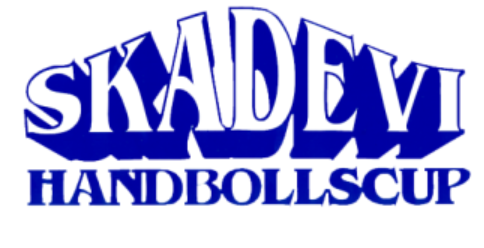 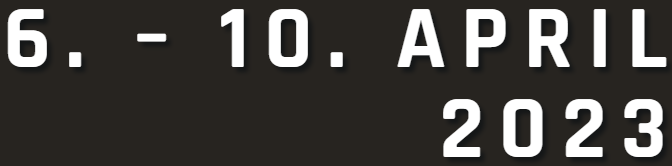 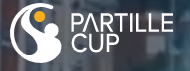 5-7 januari 2023
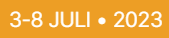 Avslutningscup Norge??
4-6 november
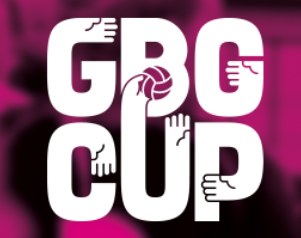 Frågor från ledarna
Inköp av bortaställ
Eventuell påverkan av konfirmationer
Skall spelarna ha mailadresser på laget.se för att få kallelser
Laget.se
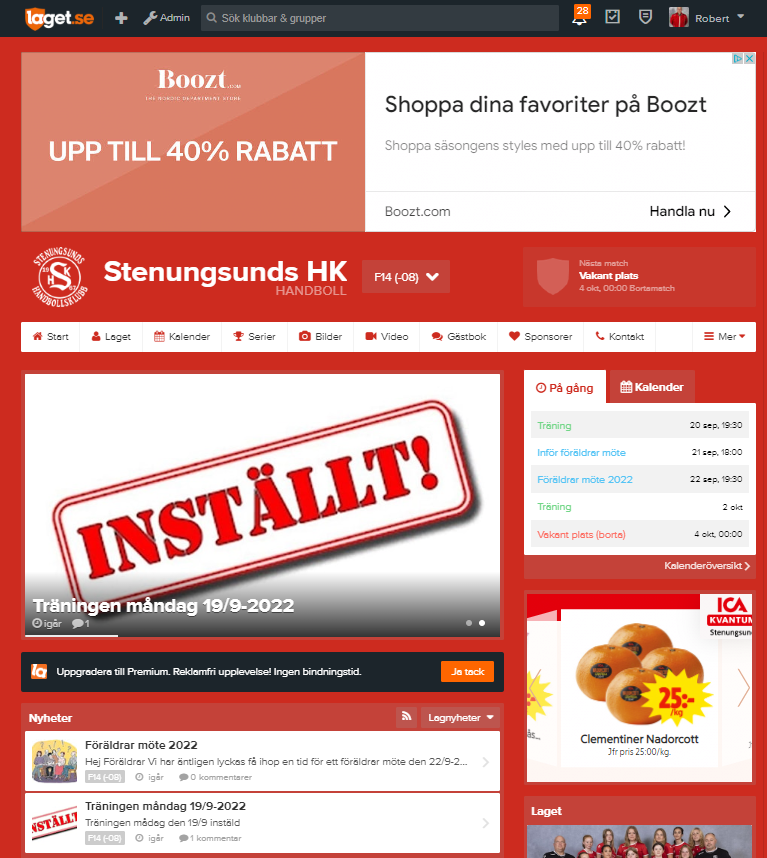 Praktisk information Sponsring
Lagsponsring
50/50 % fördelning 
Allt hanteras via föreningen
Underlag på kansliet
Aktivitets schema & lagkassa
Kommande åtaganden
Café schema
Försäljningar, sportlotten
Insamlingar, beslut enligt tidigare insamling istället för försäljningar, fortfarande ok?
Föräldrarepresentanter
Frågor & Reflektioner
Laget runt!
Tack för idag!